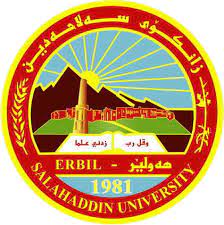 Ministry of Scientific Education
Salahaddin University
College of Agricultural Engineering Sciences
Animal Resources Department
EFFECT OF DIETARY SUPPLEMENT GINGER AND TURMERIC POWDER ON JAPANESE QUAIL (COTURNIX JAPONICA) PERFORMANCE, CARCASS TRAITS AND BLOOD PARAMETERS
Asst. Lecturer: Delman D. Maulod
INTRODUCTION
The natural growth enhancers can be fed to poultry without affecting their performance like probiotics, synbiotics, prebiotics, enzymes and herb extract (Borazjanizadeh et al., 2011). As natural growth promoters turmeric and ginger plant can be used instead of antibiotics and other chemical growth promoters (Demir et al., 2003). Ginger in general grown in Pakistan, India, China and Central Asia and all over the world it will be sold (Dieumou et al., 2009). Ginger and its derivatives could be suggested as a harmless plant because of no severe toxicological side effect outcomes (Abd El-Hack et al., 2020). Extracts of ginger include flavonoids and phenolic chemicals (gingerdiol, gingerol, gingerdione, and shogaols) (Zhao et al., 2011).
Using ginger instead of an antibacterial growth promoter improves poultry productivity, diet palatability and appetite, nutrient absorption, and flowing of gastric enzymes (Kothari et al., 2019). Preclinical studies of ginger oil have shown that it has antifungal, antibacterial, anti-inflammatory, analgesic, and immunomodulatory properties (Mahboubi et al., 2019). 
Turmeric (Curcuma longa) is a valuable medicinal plant, which is mostly used as a medicinal or in human nutrition, either fresh or powdered (Jayaprakasha et al., 2005). Active physiological compounds in turmeric powder are (curcumin, tetrahydrocurcumin, bismethoxycurcumin, and dimethoxycurcumin.)
Curcumin is the main biologically active ingredient in turmeric, representing 3-5% of turmeric (Lal et al., 2012). Turmeric is farmed mostly in Southern and Southeast Asia. 

The aim of this study is to find the impact of inclusions different levels of ginger and turmeric powder either alone or in a mixture on growth performance, carcass traits and some blood parameters of Japanese quail
Birds management and diet
This study conducted in Grdarasha poultry farm/ College of Agricultural engineering sciences - University of Salahaddin-Erbil/Iraq from 20/02/2021 to 2/4/2021. 
One hundred and eighty (180) quail chicks after one week rearing were divide into four treatments which called: 
(T1) control (basal diet without additives) 
(T2) basal diet with 5g/ kg of ginger powder. 
(T3) basal diet with 5g/ kg of turmeric powder . 
(T4) basal diet with 10g/ kg of ginger and turmeric powder which was mixed equally
Each treatment included 45 birds with three replicates, 15 birds in each replicate.
Results
Table 1 Effect of ginger powder and turmeric powder on eviscerated dressing percentage and carcass portions percentage of Japanese quail at 42 days of age.
a and b mean within the same row followed by different superscripts are significantly different (p≤0.05).
T1 = basal diet.
T2 = basal diet with 5g/kg of ginger powder.
T3 = fed the basal diet with 5g/kg of turmeric powder.
T4 = fed the basal diet with 10g/kg of ginger and turmeric powder which is mixed equally.
Table 4 Impact of different levels of ginger powder and turmeric powder on cholesterol, triglyceride, HDL and LDL (mg/dl) based on the sex of quails in 42 days of age.
a and b mean within the same columns followed by different superscripts are significantly different (p≤0.05).
T1 = basal diet.
T2 = basal diet with 5g/kg of ginger powder.
T3 = fed the basal diet with 5g/kg of turmeric powder.
T4 = fed the basal diet with 10g/kg of ginger and turmeric powder which is mixed equally.
HDL= high-density lipoprotein, LDL= low-density lipoprotein.
Conclusion
Feed additive with 5g/kg of ginger and 5g/kg turmeric powder either alone or as a mixture could be utilize as an effective diet supplement to enhance performance of growth, carcass characteristics and blood lipids in quail.
References

Abd Al-Jaleel, R. A. (2012). Use of turmeric (Curcuma longa) on the performance and some physiological traits on the broiler diets. The Iraqi Journal of Veterinary Medicine, 36(1): 51-57.

Abd El-Hack, M. E., Alagawany, M., Shaheen, H., Samak, D., Othman, S. I., Allam, A. A., ... and Sitohy, M. (2020). Ginger and its derivatives as promising alternatives to antibiotics in poultry feed. Animals, 10(3): 452.

Afshin, Z., Fatemeh, F., Arash, K., and Behnam, A. (2012). Protective effect of ginger on gentamicin-induced apoptosis in testis of rats. Advanced Pharmaceutical Bulletin, 2(2): 197-200.

Akbarian, A., Golian, A., Kermanshahi, H., Gilani, A., and Moradi, S. (2012). Influence of turmeric rhizome and black pepper on blood constituents and performance of broiler chickens. African Journal of Biotechnology, 11(34): 8606- 8611.
Thank you